COVID-19 Safe/Individualized Physical Literacy Activities
Dr. John Byl
JOHNBYL50@gmail.com

While we wait, sign up for Tuesday & Thursday activity postings on:
Twitter or Instagram
@canadago4sport

Download slides at:
https://www.canadago4sport.com/conferences-and-workshops
COVID-19: PHE Canada
www.gophersport.com    www.canadago4sport.com
2
Physical Education (PE):Key Points (PHE Canada)
How do we engage our students in meaningful learning to help them connect what they are learning at school to their personal lives? 
Include more individual pursuits than traditional team activities such as dance, alternative environment and land-based activities, exercises without equipment, fitness, mindfulness, gymnastics, and target games.
www.gophersport.com    www.canadago4sport.com
3
In-School Learning(PHE Canada)
Respect the physical distance of 2 metres always
For small sided games, use visual guides to define space and ensure physical distancing is maintained
Incorporate proper hand washing and personal hygiene routines
If possible, create a hand washing station 
Use outdoor spaces and parks as much as possible
www.gophersport.com    www.canadago4sport.com
4
Equipment & Gear(PHE Canada)
Equipment Sharing 
Minimize shared equipment—unless the equipment is kicked (soccer balls for example).
Physical Distancing
Try to create playing spaces for each player with the use of poly spots or half-cones…
Masks
Think through wearing of masks in line with safety and institution policies…
www.gophersport.com    www.canadago4sport.com
5
Two Players Sharing Equipment?
The PHE Canada document does not encourage the sharing of any equipment. 
Canadian Government:
COVID-19 spreads from an infected person to others through respiratory droplets and aerosols (smaller droplets) created when an infected person:
talks
sings
shouts
coughs
sneezes
COVID-19 can also spread by touching something that has the virus on it, then touching your mouth, nose or eyes with unwashed hands. You can transmit COVID-19 before you start showing symptoms or without ever developing symptoms.
www.gophersport.com    www.canadago4sport.com
6
Physical Literacy Skills
"Physical literacy is the motivation, confidence, physical competence, knowledge, and understanding to value and take responsibility for engagement in physical activities for life."- The International Physical Literacy Association, May 2014
www.gophersport.com    www.canadago4sport.com
7
https://sportforlife.ca/physical-literacy/
www.gophersport.com    www.canadago4sport.com
8
Movement Skillshttps://schoolpapl.ca/wp-content/uploads/2021/04/Getting-Started-with-Physical-Literacy-Webinar-Handouts.pdf
www.gophersport.com    www.canadago4sport.com
9
Manipulative RetainBalance a Ballhttps://www.canadago4sport.com/Manipulative-Retain/Balance-Two-Ball
www.gophersport.com    www.canadago4sport.com
10
Double Dribble https://www.canadago4sport.com/Manipulative-Retain/Double-Dribble
www.gophersport.com    www.canadago4sport.com
11
Soccer Juggle with 360https://www.canadago4sport.com/Manipulative-Retain/Soccer-Juggle-with-360
www.gophersport.com    www.canadago4sport.com
12
Stork Stand Balloon Keepuphttps://www.canadago4sport.com/Manipulative-Retain/Stork-Stand-Balloon-Keepup
www.gophersport.com    www.canadago4sport.com
13
Balloon Dribble with Hands https://www.canadago4sport.com/Manipulative-Send/Balloon-Dribble-With-Hands
www.gophersport.com    www.canadago4sport.com
14
Balloon Dribble with Feethttps://www.canadago4sport.com/Manipulative-Send/Balloon-Dribble-with-Feet
www.gophersport.com    www.canadago4sport.com
15
Topple Four Up Dribble(or use feet to right Toppletube)https://www.canadago4sport.com/Numeracy/Topple-Four-Up
www.gophersport.com    www.canadago4sport.com
16
Manipulative ReceiveCircus Catches [with partner or tossed to self] https://www.canadago4sport.com/Stability-Ball1/Circus-Catches
www.gophersport.com    www.canadago4sport.com
17
Kaboom: use a larger ball (basketball or soccer ball) and a smaller ball (tennis) or bean bag [do solo or with safe partner] https://www.canadago4sport.com/Manipulative-Receive/Kaboom
www.gophersport.com    www.canadago4sport.com
18
Manipulative SendTape Roll Rolling or Disc Rolling for Distancehttps://www.canadago4sport.com/Target1/Tape-Roll-Bowling
No videos yet
www.gophersport.com    www.canadago4sport.com
19
Locomotor
www.gophersport.com    www.canadago4sport.com
20
Your Colour Up with Feet(also feet for subsequent activities…)https://www.canadago4sport.com/Leadership/Your-Colour-Up-With-Feet
www.gophersport.com    www.canadago4sport.com
21
Topple Tic Tachttps://www.canadago4sport.com/Numeracy/Topple-Tic-Tac
www.gophersport.com    www.canadago4sport.com
22
Topple Double Tic Tachttps://www.canadago4sport.com/Numeracy/Topple-Double-Tic-Tac
www.gophersport.com    www.canadago4sport.com
23
Tic Tac Toe No Grid Instructions--Individualized(Use ToppleTubes/cups instead of Rubber Bars)https://www.canadago4sport.com/Numeracy/Tic-Tac-Toe--No-Grid-Instructions
www.gophersport.com    www.canadago4sport.com
24
Tic Tac Four in a Rowhttps://www.canadago4sport.com/Numeracy/Tic-Toc-Four-in-a-Row
www.gophersport.com    www.canadago4sport.com
25
Tic Tac Double Four in a Rowhttps://www.canadago4sport.com/Numeracy/Tic-Toc-Double-Four-in-a-Row
www.gophersport.com    www.canadago4sport.com
26
Human Tic Tac Toe
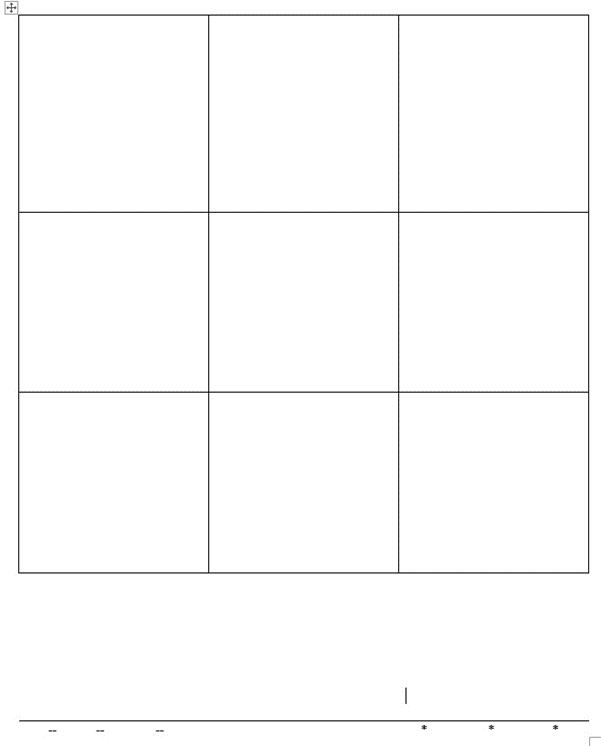 Create a large square with nine internal squares—or nine spots.
Three players per team line up (physically distanced from each other) behind a starting line.
Determine which teams are Xs (arms spread to the side), and which are Os (arms held together pointing up).
On the signal to begin the first player runs to a square and shows a line or a dot, then the second player goes, and then the third.
If no team has three in a row, the first player changes squares…
Variations: 
Teams can decide who moves to a new square.
For more players have one player return to start line while next player moves onto one of the nine squares.
www.gophersport.com    www.canadago4sport.com
27
Human Tic Tac Toe In Orderhttps://www.canadago4sport.com/Numeracy/Human-Tic-Tac-Toe-in-Order
www.gophersport.com    www.canadago4sport.com
28
Human Tic Tac Toe Pick Orderhttps://www.canadago4sport.com/Numeracy/Human-Tic-Tac-Toe-Players-Choose-Order
www.gophersport.com    www.canadago4sport.com
29
Topple Three Uphttps://www.canadago4sport.com/Locomotor/Topple-Three-Up
1,600,000+ views on Pinterest www.pinterest.ca/pin/283515739029933805/
Use masks
www.gophersport.com    www.canadago4sport.com
30
Rock, Paper, Scissors (RPS)
Football & Baseball
Use pool noodle each






From: Fair & Square, CIRA Ontario
www.gophersport.com    www.canadago4sport.com
31
Target Games
Target games work well but players should only use their own equipment and keep physical distancing from others.
Students are very capable of developing their own target games—encourage them 
www.gophersport.com    www.canadago4sport.com
32
Hula Hoop Horseshoe https://www.canadago4sport.com/Target1/Hula-Hoop-Horseshoes
www.gophersport.com    www.canadago4sport.com
33
Hula Hoop Horseshoe Race https://www.canadago4sport.com/Target1/Hula-Hoop-Horseshoes-Race
www.gophersport.com    www.canadago4sport.com
34
Disc Golf—With Mobile Standshttps://www.canadago4sport.com/Target1/Disc-Golf-with-Mobile-Goals
www.gophersport.com    www.canadago4sport.com
35
Disc Golf—With Natural Goalshttps://www.canadago4sport.com/Target1/Disc-Golf-with-Natural-Goals
www.gophersport.com    www.canadago4sport.com
36
TripleShot Disc Target https://www.gophersport.com/sports/disc-golf/tripleshot-disc-target-set?item=169024
www.gophersport.com    www.canadago4sport.com
37
Kickpar https://www.canadago4sport.com/Target1/Kickpar
No video yet
www.gophersport.com    www.canadago4sport.com
38
Seven Degree (use ToppleTubes instead of foam pins or water bottles)https://www.canadago4sport.com/Target1/Seven-Degree
www.gophersport.com    www.canadago4sport.com
39
Target Under Nethttps://www.canadago4sport.com/Target1/Mission-Target-Under-Net
www.gophersport.com    www.canadago4sport.com
40
Target Over Nethttps://www.canadago4sport.com/Target1/Mission-Target-Over-Net
www.gophersport.com    www.canadago4sport.com
41
Net/Wall ActivitiesTwo Square or Four Square(Regular or Australian (own square) and use paddles)https://www.canadago4sport.com/Net/Two-Square-Stability-Ball
www.gophersport.com    www.canadago4sport.com
42
Team Launch https://www.canadago4sport.com/Net/Team-Launch-Light
www.gophersport.com    www.canadago4sport.com
43
Bounce Over Linehttps://www.canadago4sport.com/Net/Bounce-Ball
With short and wide court, or deep and narrow court
Differences in strategy?
www.gophersport.com    www.canadago4sport.com
44
Striking/Fielding
www.gophersport.com    www.canadago4sport.com
45
Kickit Cricket (use 6 ToppleTubes instead of wickets)https://www.canadago4sport.com/strike/Cricket-Kickit
www.gophersport.com    www.canadago4sport.com
46
Invasion Games that can Work Well:Though Physical Distancing will need to be Established
Broomball https://www.gophersport.com/sports/broomball?tg=1
Field Hockey  https://www.gophersport.com/sports/field-hockey?tg=1
Floor Hockey https://www.gophersport.com/sports/floor-hockey?tg=1  
Lacrosse https://www.gophersport.com/sports/lacrosse?tg=1
Scoops https://www.gophersport.com/search-unbxd?q=scoop
Soccer https://www.gophersport.com/search?q=soccer+eqiupment
You Fo https://www.gophersport.com/pe/activities/you-fo-set?item=162696
www.gophersport.com    www.canadago4sport.com
47
How to Physical Distance in Team Sports
No goalies--use pins
Create grids--players play within 
3-5 second pass/shot rule
Add a second ball
Play small sided still, maybe four against four—see diagram below.
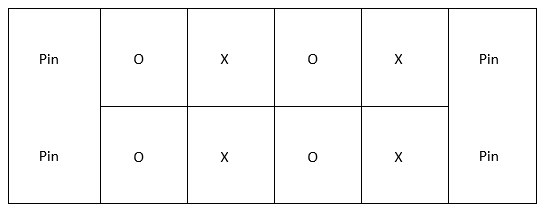 www.gophersport.com    www.canadago4sport.com
48
SyncroBall https://www.canadago4sport.com/Target1/SynchroBall
And Balloon Foosball  with or without pool noodles, from: Fair & Square, CIRA Ontario
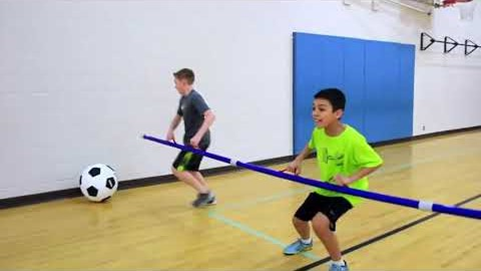 www.gophersport.com    www.canadago4sport.com
49
Ultimatehttps://www.youtube.com/watch?v=zEKnqFBajiI
www.gophersport.com    www.canadago4sport.com
50
Thin Pin Guardhttps://www.canadago4sport.com/Target1/Team-Thin-Pin-Guard
www.gophersport.com    www.canadago4sport.com
51
Quadriball (2 teams of 5-10)Defined areashttps://www.canadago4sport.com/invasion1-1/Quadriball
www.gophersport.com    www.canadago4sport.com
52
No Goalie Indoor Soccer (2 teams of 5-10)https://www.canadago4sport.com/invasion1-1/No-Goalie-Indoor-Soccer
No video yet but played as shown but with feet not hands.
www.gophersport.com    www.canadago4sport.com
53
Four Corner Soccer with Pins (no goalies)
From: Fair & Square, CIRA Ontario
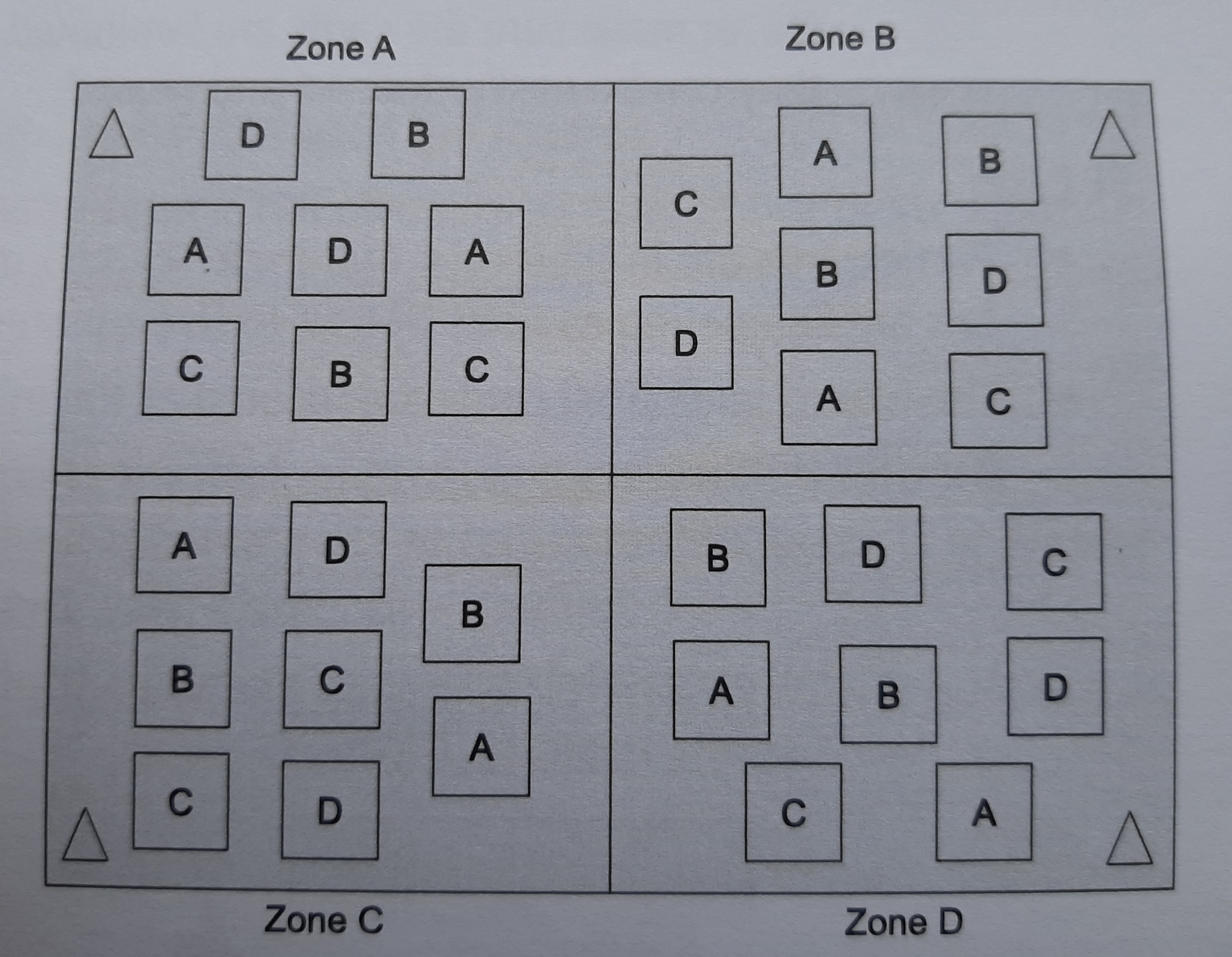 www.gophersport.com    www.canadago4sport.com
54
YouFohttps://www.youtube.com/watch?v=ois0Va0gNVk
www.gophersport.com    www.canadago4sport.com
55
Activity Break followed by Questions
Can be done with standing and squats (can add weights)
Can be done with pushups
www.gophersport.com    www.canadago4sport.com
56
Fitness Activities
Warmup charts without equipment
https://www.gophersport.com/pe/gym-posters/teach-nique-warm-ups-banners?item=9332
F.I.T.T Banners
https://www.gophersport.com/pe/gym-posters/teach-nique-fitt-banners?item=10848
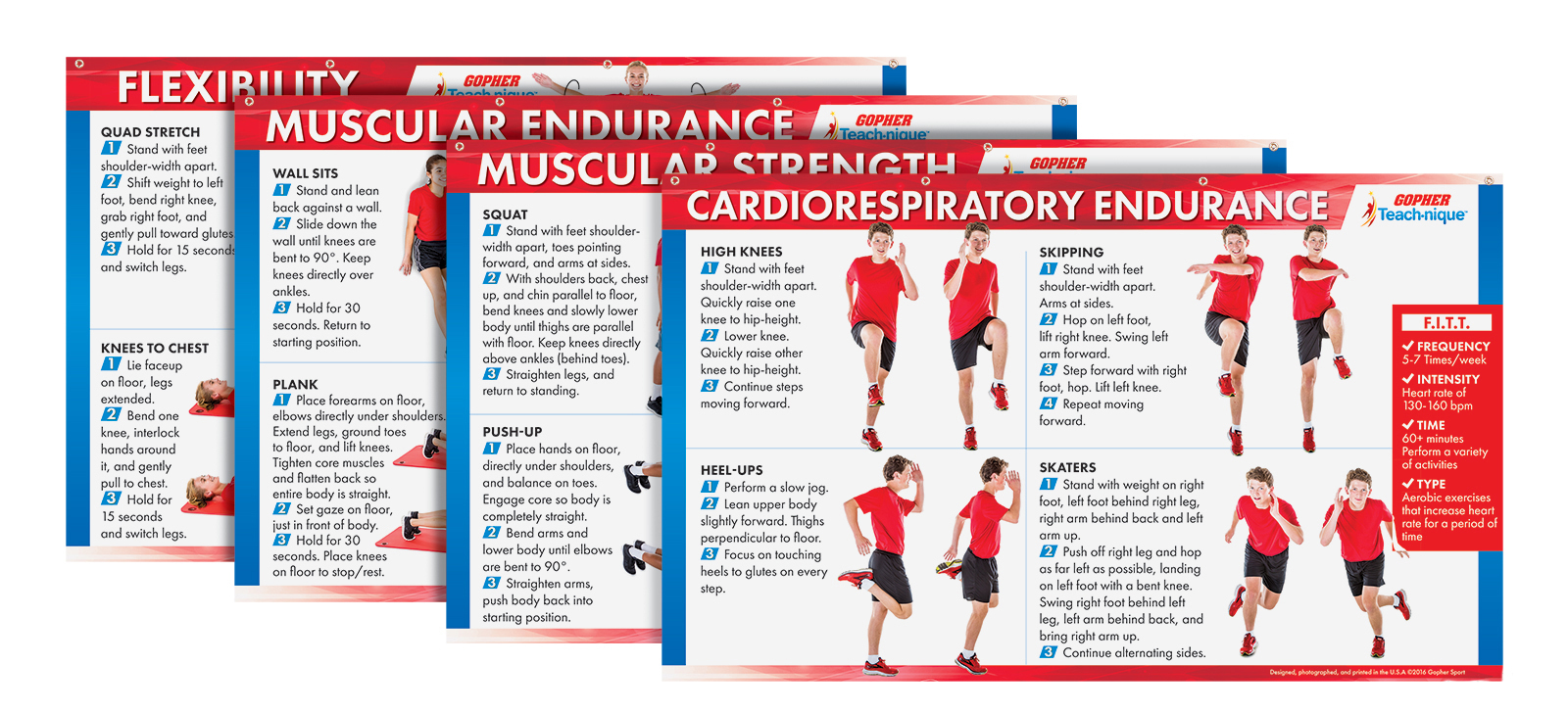 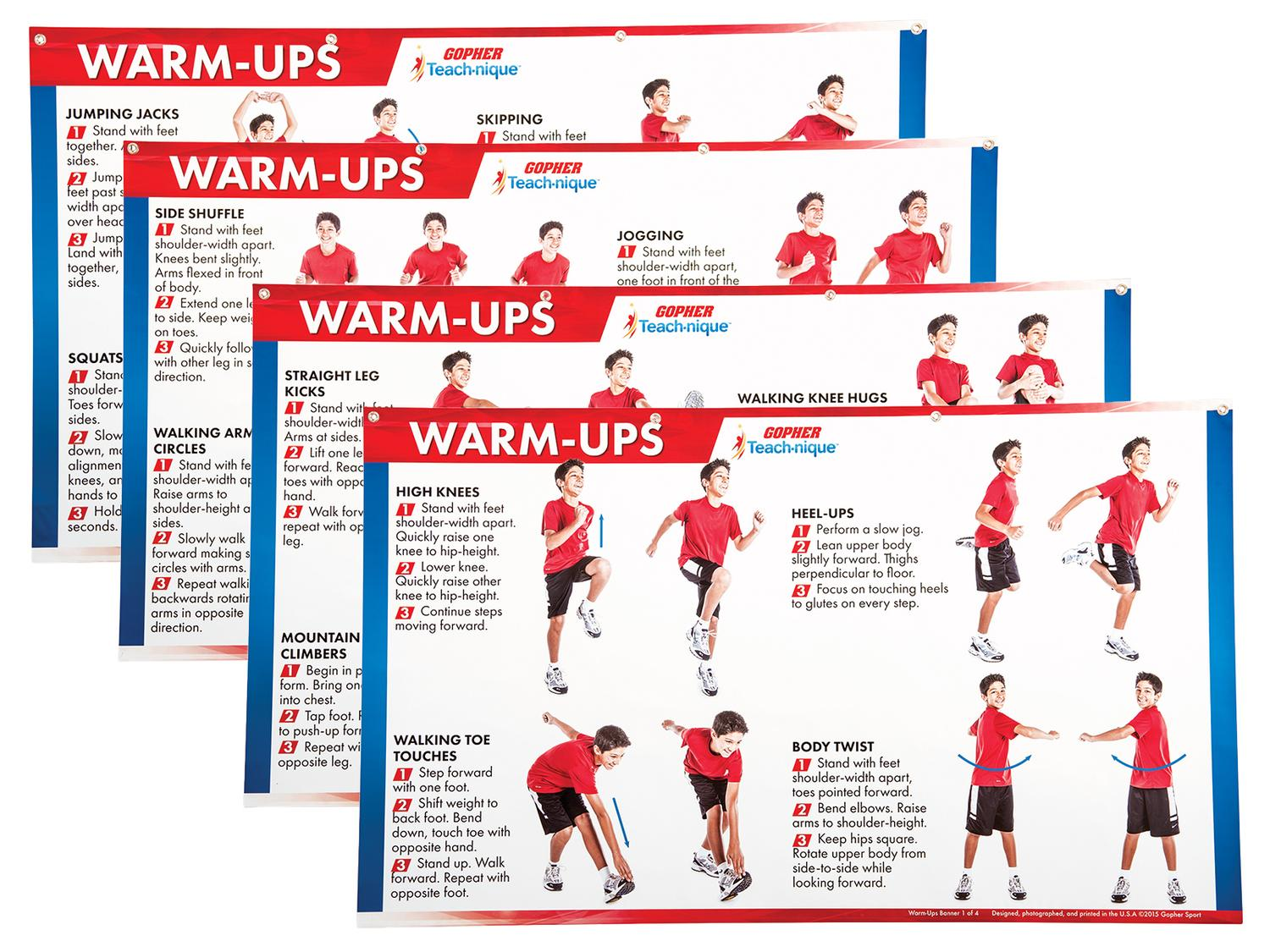 www.gophersport.com    www.canadago4sport.com
57
Walkinghttps://sites.google.com/cpfpp.ab.ca/partage-education-physique/%C3%A0-lext%C3%A9rieur
This facility/neighbourhood tour can be relaxing or demanding, the choice is yours:
Do you need an excursion form to get out of the facility?
You can walk inside the facility?
What materials will the participants need?
A clipboard and pencil, colored pencils, a phone to write down their data, etc.
Something to sit on?
What do you want the participants to accomplish, to learn? 
A relaxing walk, to chat and discover the facility
A race with fitness breaks
An organized scavenger hunt with a list of things to find
Will it be a repetitive activity with different goals each time or is it a unique experience?
www.gophersport.com    www.canadago4sport.com
58
Fitness Activities Con`tExeropoly https://www.canadago4sport.com/Warmups/Exeropoly
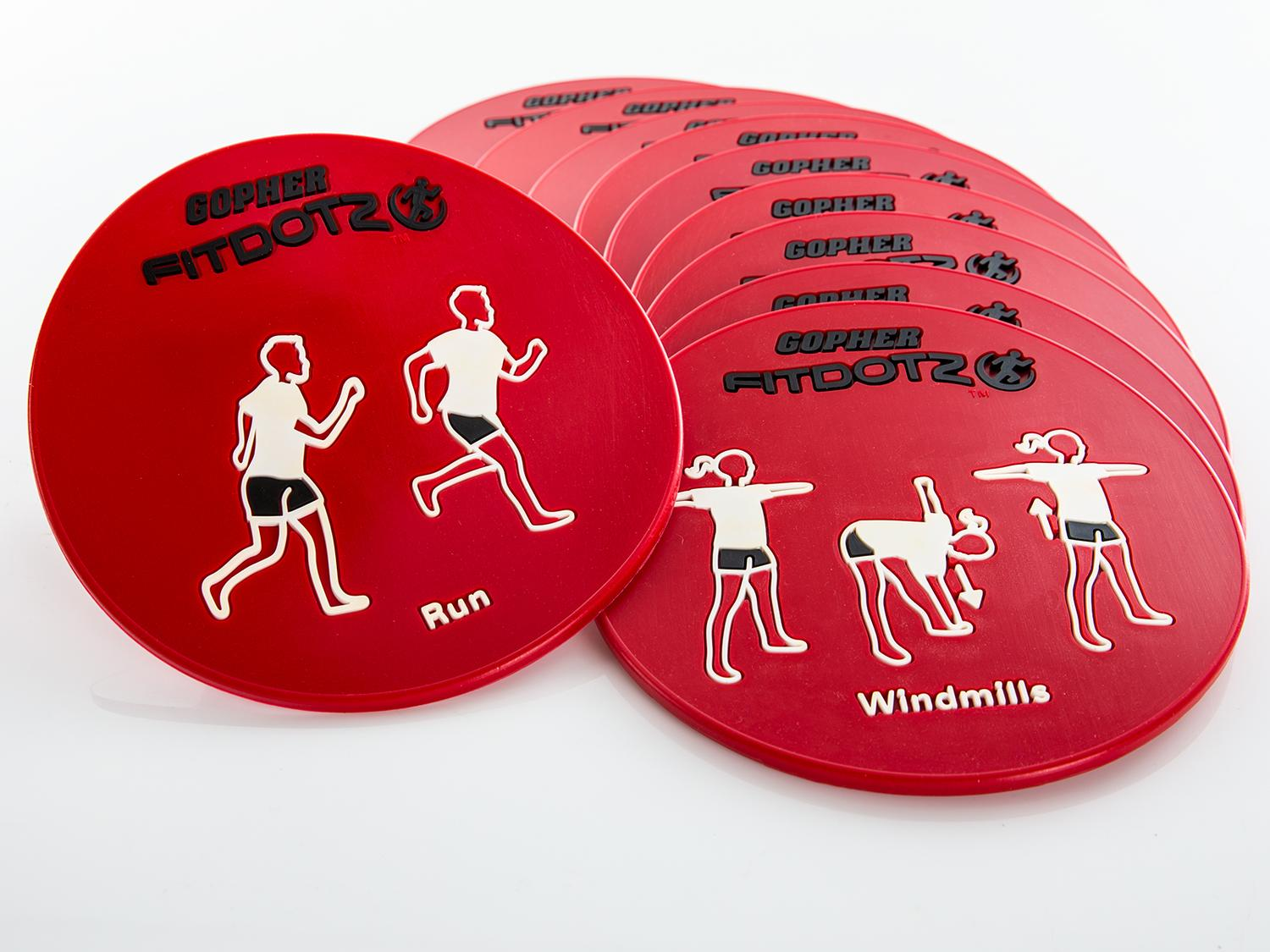 www.gophersport.com    www.canadago4sport.com
59
Planks till Odd Use own dice and beanbag (mask?)https://www.canadago4sport.com/Numeracy/Planks-till-odd
www.gophersport.com    www.canadago4sport.com
60
Pushup Tic Tac Toe (Use ToppleTubes… instead of Bean Bags—Mask?)https://www.canadago4sport.com/Numeracy/Tic-Tac-Toe%E2%80%94No-Grid-With-Push-Up
www.gophersport.com    www.canadago4sport.com
61
Push up Hockey in Pairs
https://www.canadago4sport.com/Warmups/Push-Up-Hockey-in-Pairs
https://www.canadago4sport.com/Manipulative-Receive/Feet-to-Feet-Hockey
www.gophersport.com    www.canadago4sport.com
62
Four Square Skipping
Skip till those ahead of you mess up or stop.

Also
I spy no add 1 exercise or yes do same number
Huckle buckle body part to specific corner

From: Fair & Square, CIRA Ontario
www.gophersport.com    www.canadago4sport.com
63
Scavenger Hunthttps://drive.google.com/file/d/1fcXBksG5a_3Bnb-13LwpxVTDz3d3csz1/view
www.gophersport.com    www.canadago4sport.com
64
Rock, Paper, Scissors (RPS)
From squares or hoops…
RPS Evolution but from squares
RPS I won you run or other activity
RPS ready set shoot and activity in square
RPS stretch to heel-toe across square
From open space
RPS Push them back

From: Fair & Square, CIRA Ontario
www.gophersport.com    www.canadago4sport.com
65
Ladder Activities
Ladder activities—for about 50 different ways https://www.canadago4sport.com/agility-ladders
www.gophersport.com    www.canadago4sport.com
66
Hop Scotch
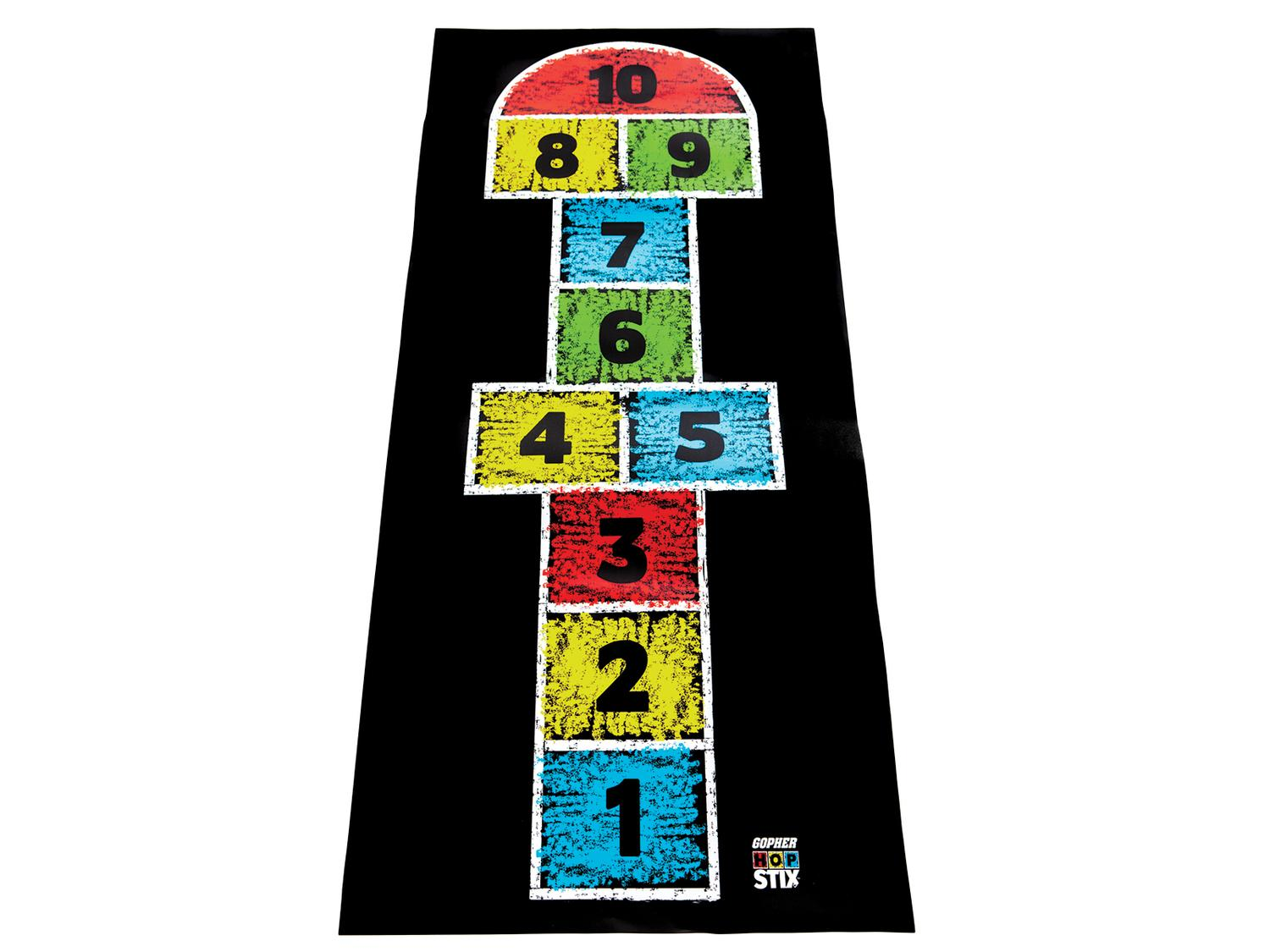 Need video still
www.gophersport.com          www.canadago4sportcom
67
Ladder Activities Con`tJust with Feet
For example:
www.gophersport.com    www.canadago4sport.com
68
Ladder Activities Con`tWith Feet and Hands
For example:
www.gophersport.com    www.canadago4sport.com
69
Ladder Activities Con`tWith Additional Equipment
For example:
www.gophersport.com    www.canadago4sport.com
70
Most Tag Games With Cleaned Pool Noodles for Its https://www.gophersport.com/sports/swimming/funoodles-foam-rod-floats?item=-204621
www.gophersport.com    www.canadago4sport.com
71
Sponge Taghttps://www.canadago4sport.com/Locomotor/Sponge-Tag
www.gophersport.com    www.canadago4sport.com
72
Penguin Lobster Taghttps://www.canadago4sport.com/Locomotor/Penguin-Lobster-Tag
www.gophersport.com    www.canadago4sport.com
73
CIRA Ontario Covid19 Safe Tag
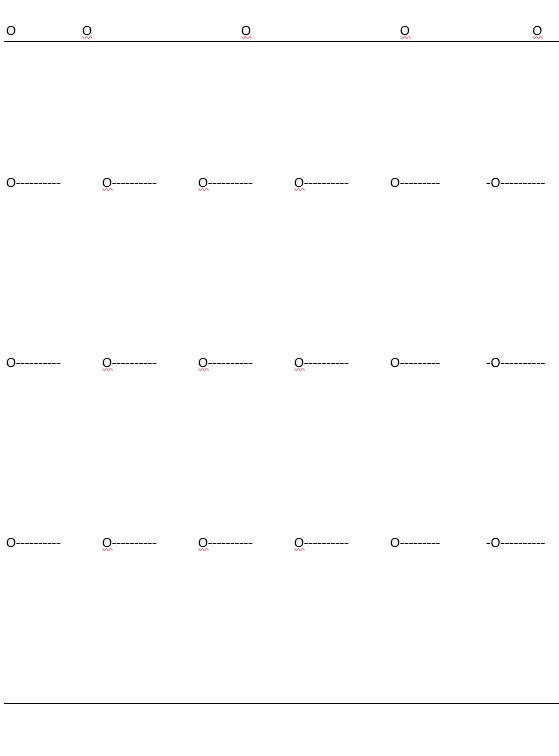 Pacman on lines and about face when meeting another player.
Head and shoulder knees and toes with GO and noodle.
Streets and alleys with spots and noodles.
Run the square gauntlet.
Noodle slap small on back of hands with spots and noodles. Rotate and switch with someone.
From: Fair & Square, CIRA Ontario
www.gophersport.com    www.canadago4sport.com
74
Obstacle Courses
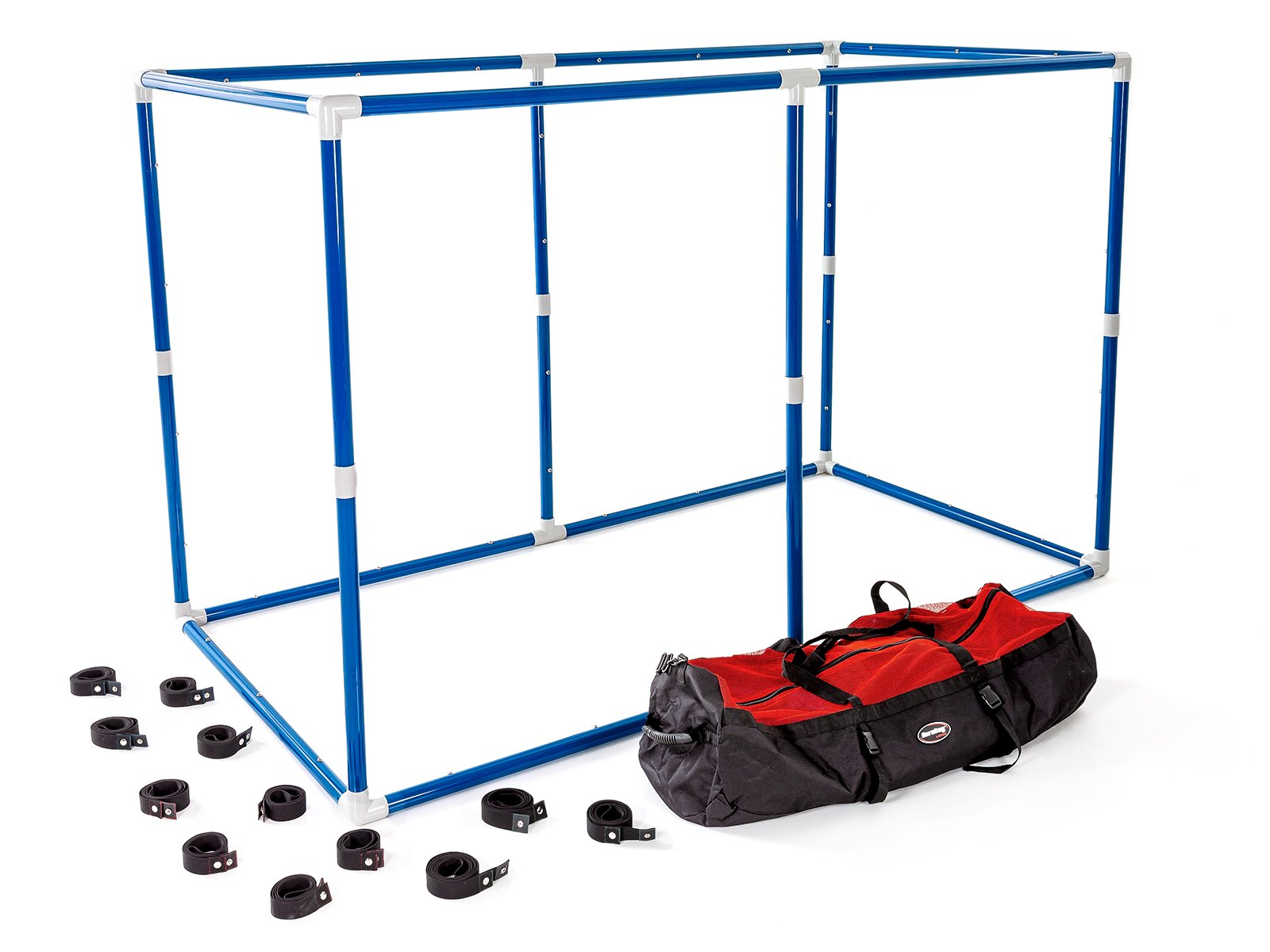 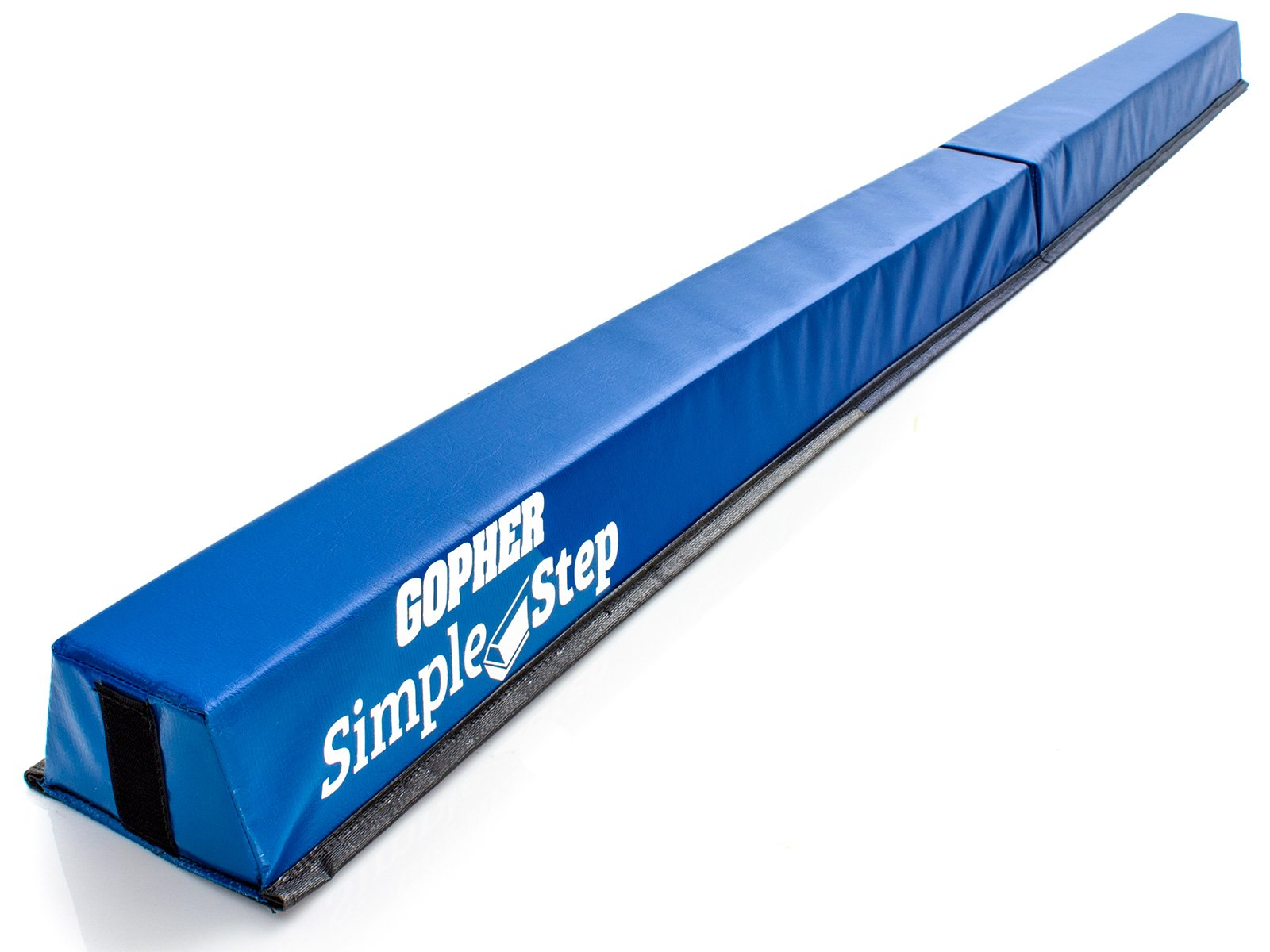 Maneuver Maze https://www.gophersport.com/pe/movement/maneuvermaze-obstacle-course?item=162174


Simple Step https://www.gophersport.com/pe/movement/simplestep-balance-beam?item=154075


Figure 8 https://www.gophersport.com/pe/movement/figure-8-balance-beam?item=5275


Create a Course https://www.gophersport.com/pe/movement/create-a-beam-plus-balance-set?item=9753 


Spooner https://www.gophersport.com/pe/movement/the-spooner?item=5584
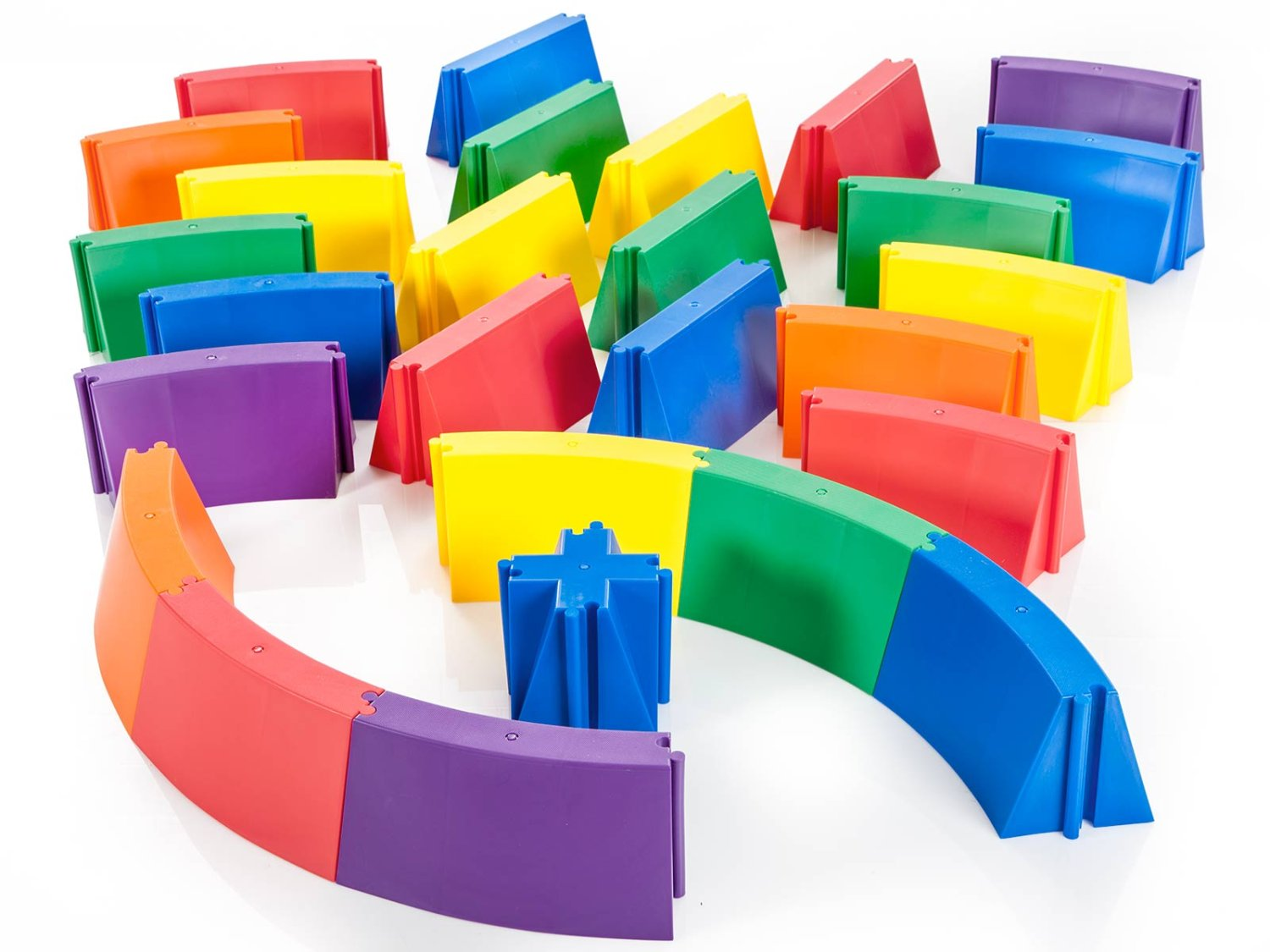 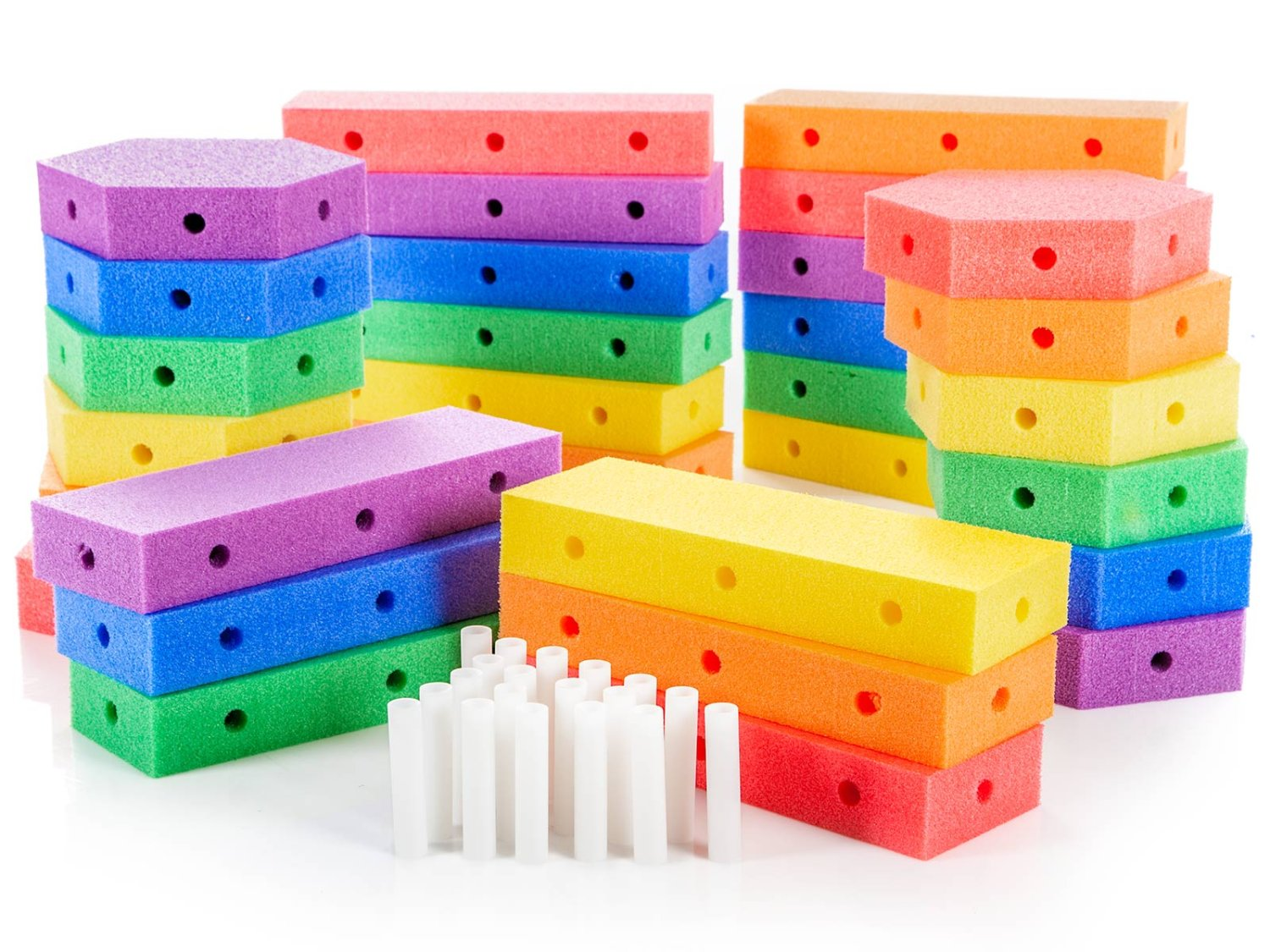 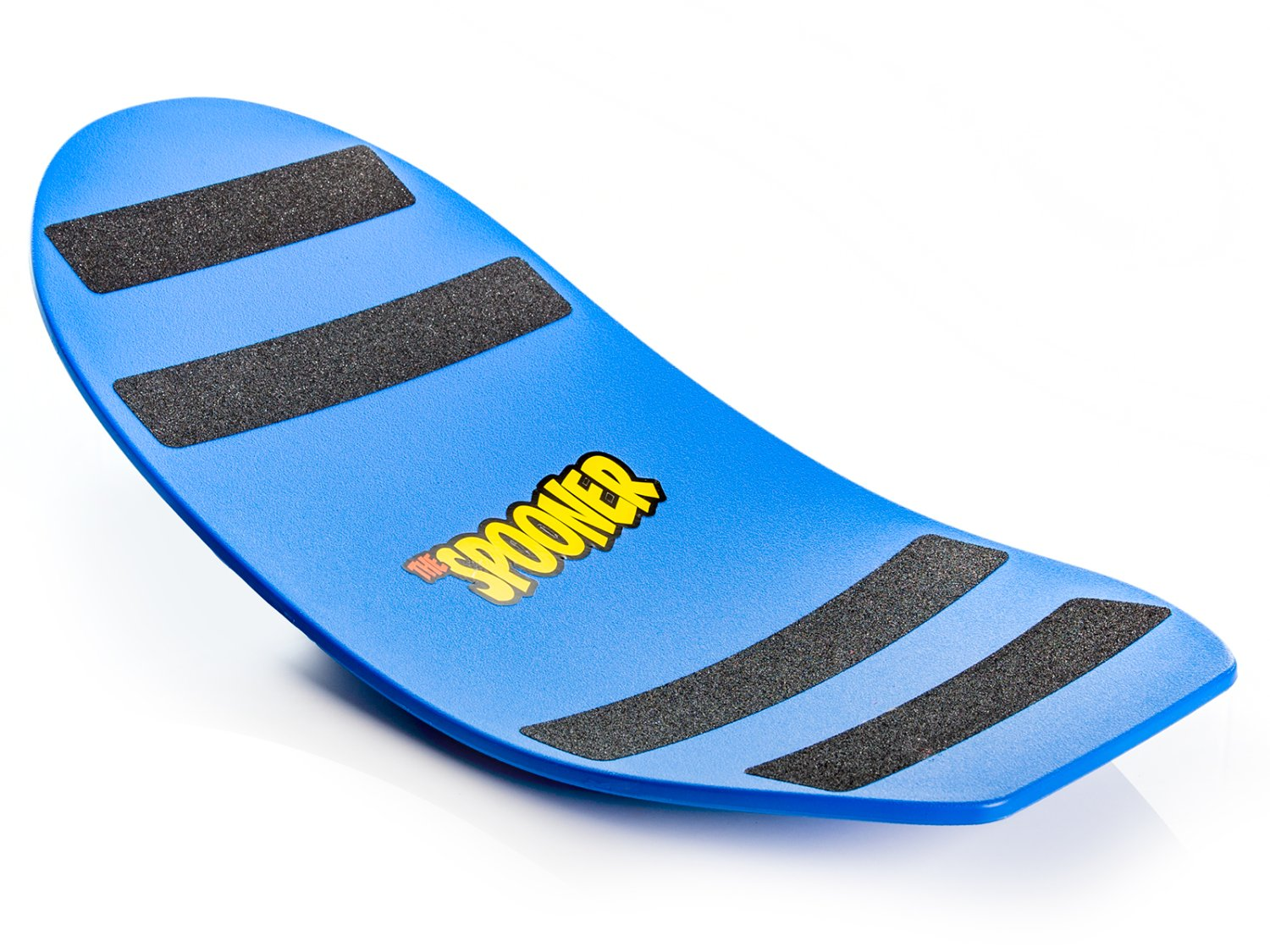 www.gophersport.com    www.canadago4sport.com
75
Sample Obstacle Coursehttps://www.canadago4sport.com/Locomotor/Obstacle-Course
www.gophersport.com    www.canadago4sport.com
76
Dance
Resources https://www.gophersport.com/pe/dance?tg=1
Everybody Move https://www.gophersport.com/pe/movement/everybody-move?item=6202
Samples https://www.pinterest.ca/canadago4sport/dance/ 

		Don`t Sit Still 					Swimming Groove
www.gophersport.com    www.canadago4sport.com
77
Secret Dancers
Secret dancers (2) with detective (1) in the middle—switch moves at least every 15 seconds.
From: Fair & Square, CIRA Ontario
www.gophersport.com    www.canadago4sport.com
78
Daily Physical Activity (DPA)
Everybody Move https://www.gophersport.com/pe/movement/everybody-move?item=6202
 Sample of 8 beat dance, then build with two people, then four people….
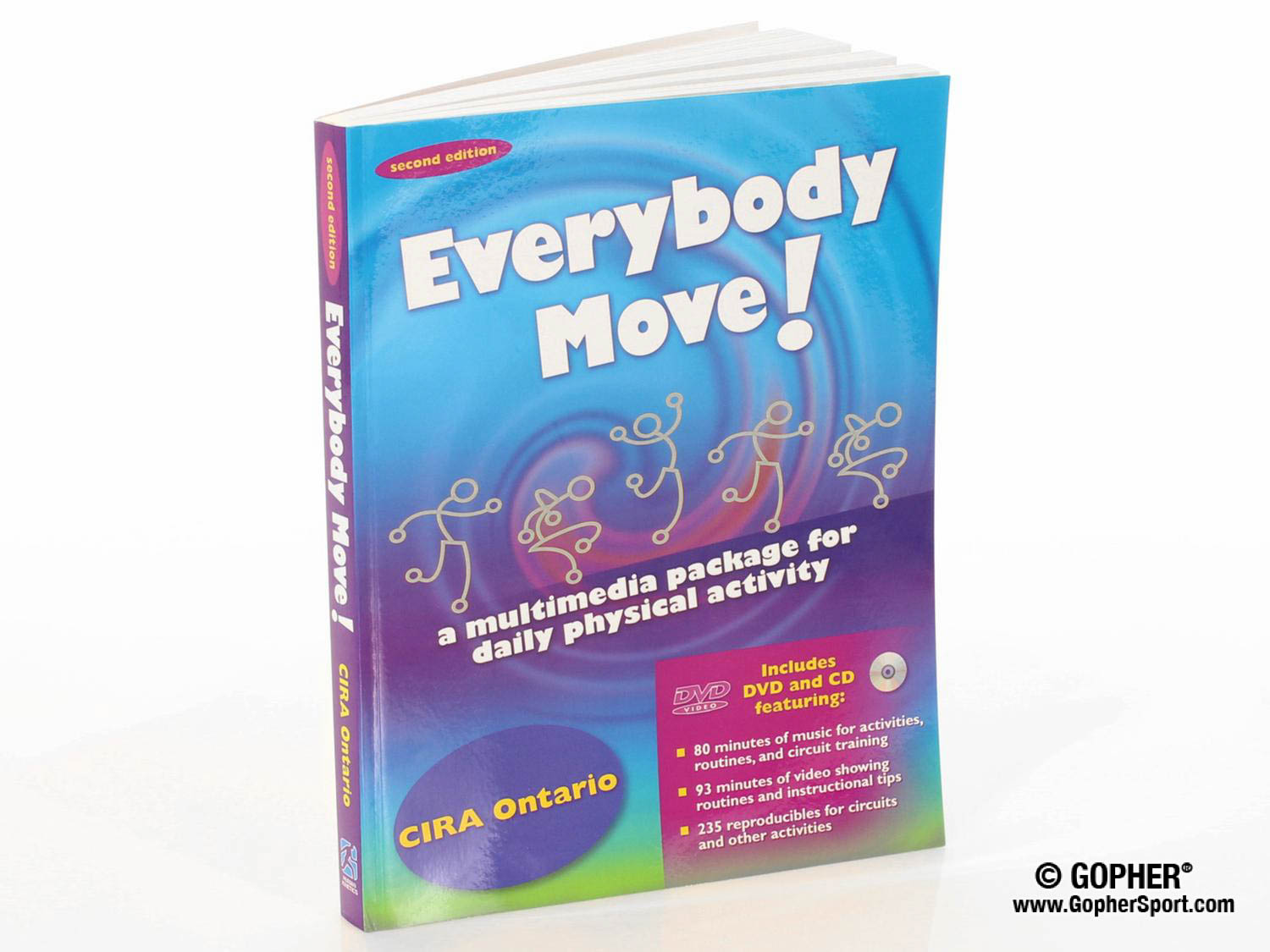 www.gophersport.com    www.canadago4sport.com
79
Simon Says https://www.canadago4sport.com/Leadership/Simon-Says
www.gophersport.com    www.canadago4sport.com
80
Simon Says do Previous https://www.canadago4sport.com/Leadership/Simon-Says-Do-Previous
www.gophersport.com    www.canadago4sport.com
81
Simon Says do Opposite https://www.canadago4sport.com/Leadership/Simon-Says-Do-Opposite
www.gophersport.com    www.canadago4sport.com
82
Ying Yang You Instructions https://www.canadago4sport.com/Leadership/Ying-Yang-You-Instructions
www.gophersport.com    www.canadago4sport.com
83
Ying Yang You Slow https://www.canadago4sport.com/Leadership/Ying-Yang-You-Slow
www.gophersport.com    www.canadago4sport.com
84
Ying Yang You Faster https://www.canadago4sport.com/Leadership/Ying-Yang-You-Faster
www.gophersport.com    www.canadago4sport.com
85
Ying Yang You Back https://www.canadago4sport.com/Leadership/Ying-Yang-You-Back
www.gophersport.com    www.canadago4sport.com
86
Leadership Games
www.gophersport.com    www.canadago4sport.com
87
Tip the Bucket https://www.canadago4sport.com/Leadership/Tip-the-Bucket
www.gophersport.com    www.canadago4sport.com
88
Carry and Drop the Bean Bag https://www.canadago4sport.com/Leadership/Carry-and-Drop-the-Bean-Bags
www.gophersport.com    www.canadago4sport.com
89
Cooperative Writing https://www.canadago4sport.com/Leadership/Cooperative-Writing
www.gophersport.com    www.canadago4sport.com
90
Cooperative Ball Carryhttps://www.canadago4sport.com/Leadership/Carry-a-ball
www.gophersport.com    www.canadago4sport.com
91
Architect https://www.canadago4sport.com/Leadership/Architect
www.gophersport.com    www.canadago4sport.com
92
Numeracy
Also include Tic Tac Toe Series.
www.gophersport.com    www.canadago4sport.com
93
Connect Four Up(with partener for this and subsequent activities)https://www.canadago4sport.com/Numeracy/Connect-Four-Up
www.gophersport.com    www.canadago4sport.com
94
Active Checkershttps://www.canadago4sport.com/Numeracy/Active-Checkers
www.gophersport.com    www.canadago4sport.com
95
Number Sequence(use playing cards instead of spots)Done Individually?https://www.canadago4sport.com/Numeracy/Number-Sequence-Relay
www.gophersport.com    www.canadago4sport.com
96
Even and Odd With Wall Sit and Run https://www.canadago4sport.com/Numeracy/Even-and-Odd-With-Wall-Sit-and-Run
www.gophersport.com    www.canadago4sport.com
97
StrykN the Pins:Inhibitory Controlhttps://www.canadago4sport.com/Numeracy/StrykeN-the-Pins
www.gophersport.com    www.canadago4sport.com
98
StrykN the Pins Over 50:Working Memoryhttps://www.canadago4sport.com/Numeracy/StrykeN-the-Pins-to-Over-50
www.gophersport.com    www.canadago4sport.com
99
StrykN the Pins to Exactly 40:Cognitive Flexibilityhttps://www.canadago4sport.com/Numeracy/StrykeN-the-Pins-to-Exactly-40
www.gophersport.com    www.canadago4sport.com
100
Topple a Specific Number https://www.canadago4sport.com/Numeracy/Topple-Specific-Number
www.gophersport.com    www.canadago4sport.com
101
Topple Numbers in Sequencehttps://www.canadago4sport.com/Numeracy/Topple-Tube-Number-Sequence
www.gophersport.com    www.canadago4sport.com
102
Math From CIRA Ontario
Higher or lower guess by leader
Roll the Dice—Odds and Evens
Partner true or false with own noodle
From: Fair & Square, CIRA Ontario
www.gophersport.com    www.canadago4sport.com
103
Literacy
www.gophersport.com    www.canadago4sport.com
104
Word Relayhttps://www.canadago4sport.com/Leadership/Word-Relay
www.gophersport.com    www.canadago4sport.com
105
Social Distancing Activities
11 Minute video on Fair & Square at:
https://www.chch.com/distanced-phys-ed/
www.gophersport.com    www.canadago4sport.com
106
Web Resources
Canadago4sport:
750+ game docs and 400+ game videos
www.canadago4sport.com
Including nearly 50 different ladder activities
https://www.canadago4sport.com/agility-ladders
Gopher Sport:
https://www.gophersport.com/
Unconditional 100% satisfaction guarantee
Your satisfaction is our #1 concern! If you are not satisfied with any product you buy from us, we'll simply replace it or refund your money. No questions. No hassles. No exclusions. No kidding!
www.gophersport.com          www.canadago4sportcom
107
Pinterest and YouTube
Pinterest:
25 boards, plus 8 sections, and 600+ pins
Follow at https://www.pinterest.ca/canadago4sport/
YouTube: 
700+ videos
Subscribe at https://www.youtube.com/c/canadago4sport/
www.gophersport.com          www.canadago4sportcom
108
Social Media and Further Questions
Twitter & Instagram: 
Tuesday (during the Summer months) & Thursdays (sometimes other days) posts
Follow at @canadago4sport
Love to hear from you:
JOHNBYL50@gmail.com
www.gophersport.com          www.canadago4sportcom
109
With thanks
To all of the wonderful people 
who inspire each other 
at conferences and other places!

To Gopher Sport 
for their innovative products 
and high quality equipment!
www.gophersport.com          www.canadago4sportcom
110
Questions and Comments
www.gophersport.com    www.canadago4sport.com
111